Оксиды
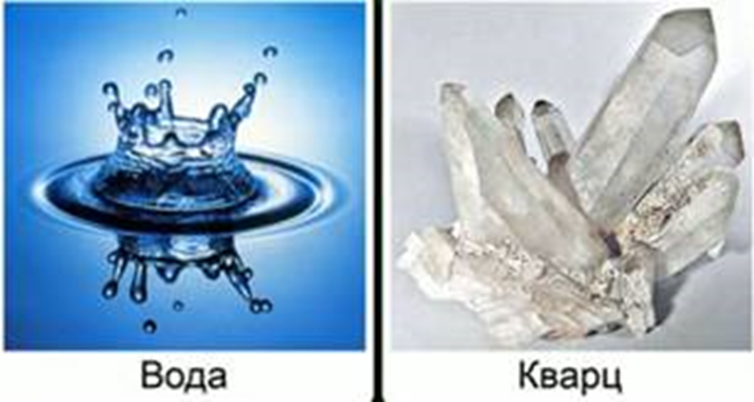 Информацию подготовил: 
Копейчик Никита 8 а класс
Содержание
Что такое оксиды
Оксиды углерода
Оксид алюминия
Оксид кальция
Оксид натрия
Оксид меди  II
Оксид золота 
Оксид железа III
Оксид кремния
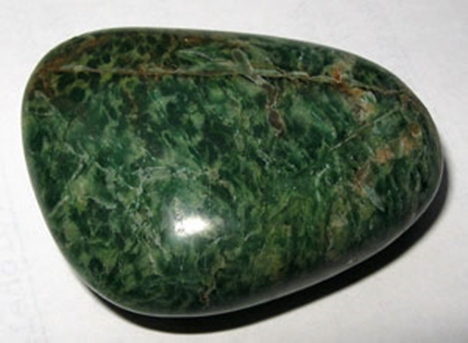 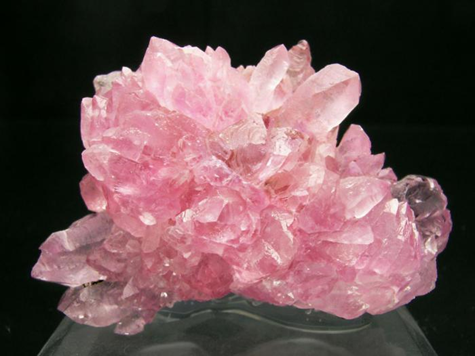 Оксиды - это сложные вещества, состоящие из двух химических элементов, один из которых кислород, со степенью окисления -2. Лишь один химический элемент - фтор, соединяясь с кислородом, образует не оксид, а фторид кислорода OF2. 
Называются они просто - "оксид + название элемента"(см. ниже).Если валентность химического элемента переменная, то указывается римской цифрой, заключённой в круглые скобки, после названия химического элемента.
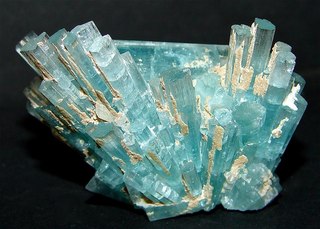 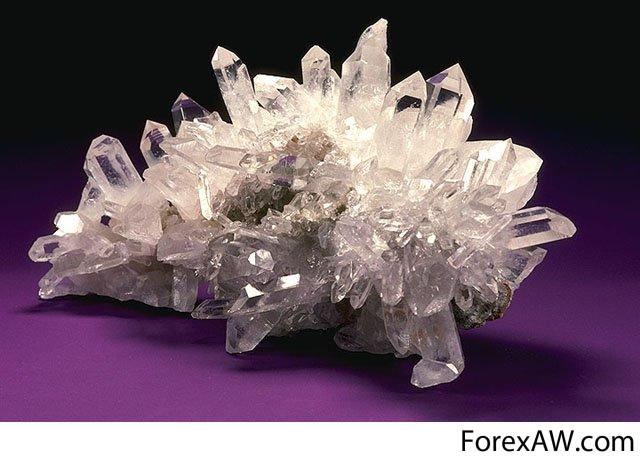 CO
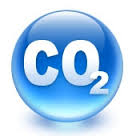 угарный газ — CO) — газ без цвета и запаха; почти не поглощается активированным углем; горит синим пламенем с образованием CO2 и выделением тепла.
углекислый газ – фотосинтез, образование крахмала, 
В твердом состоянии - «сухой лед» - мороженое
Al2O3
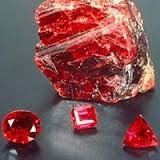 — бинарное соединение алюминия и кислорода. В природе распространён как основная составляющая часть глинозёма[2], нестехиометрической смеси оксидов алюминия, калия, натрия, магния и т. д.
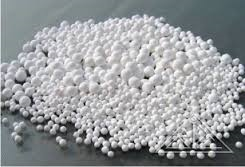 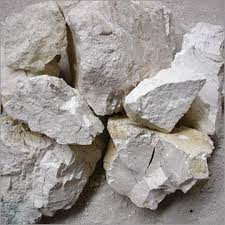 CaO
— белое кристаллическое вещество, формула CaO.
Негашёная известь и продукт её взаимодействия с водой — Ca(OH)2 находят обширное использование в строительном деле.
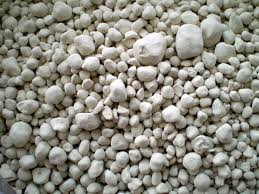 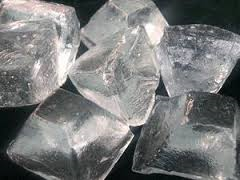 Na2O
— бинарное неорганическое вещество, имеющее формулу Na2O и относящееся к классу основных оксидов. Растворяется в воде с образованием щелочи. Применяется  в химической промышленности, входит в состав  моющих средств
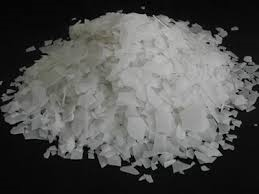 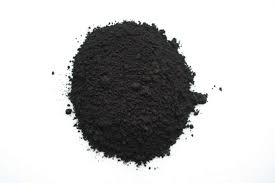 CuO
— основный оксид двухвалентной меди. Кристаллы чёрного цвета, в обычных условиях довольно устойчивые, практически нерастворимые в воде. В природе встречается в виде минерала тенорита (мелаконита) серый, чёрный цвет.
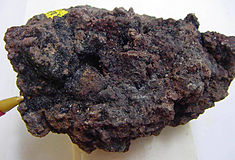 Au2O3
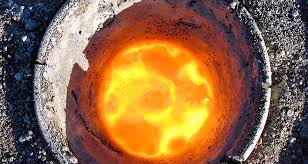 — бинарное неорганическое химическое соединение золота и кислорода с формулой Au2O3. Наиболее устойчивый оксид золота. Используется в химической промышленности
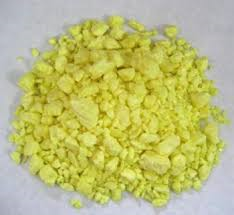 Fe2O3
В земной коре часто встречаются в виде минералов.
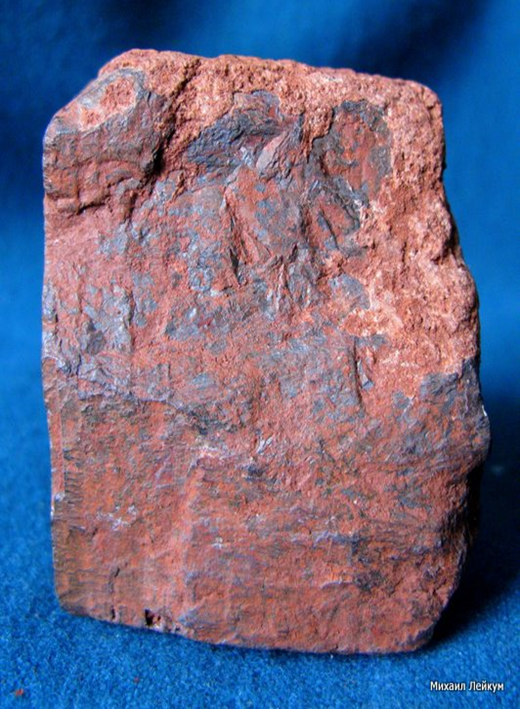 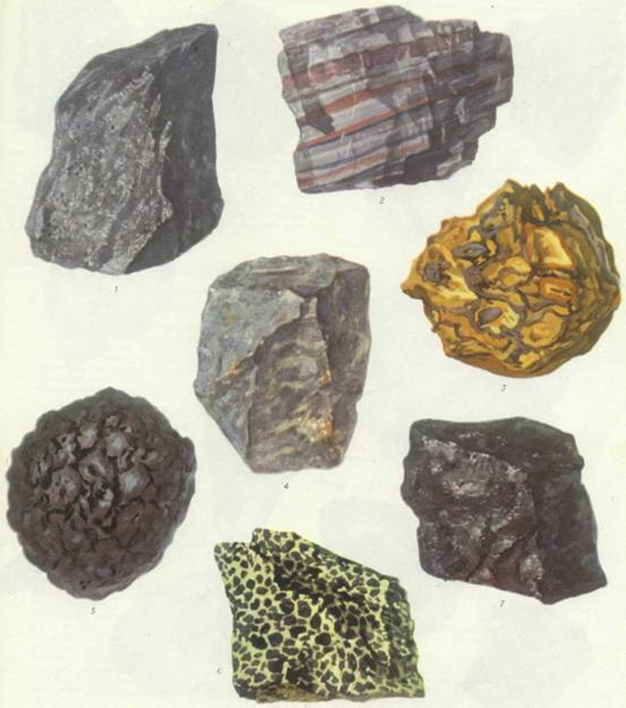 Бурый железняк
Красные и магнитные железняки
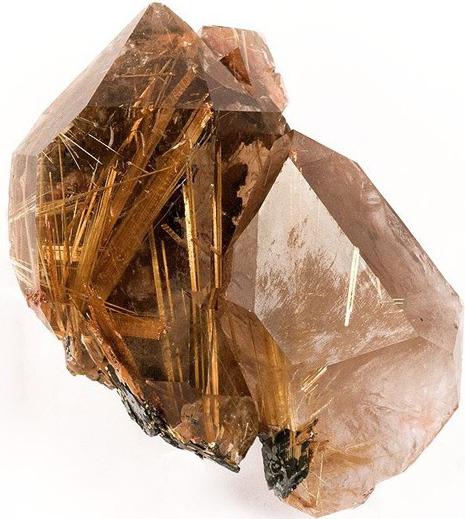 SiO2
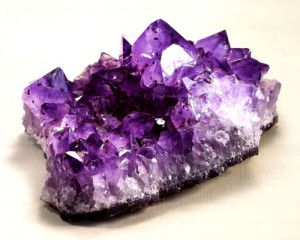 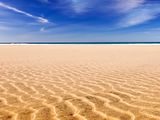 Кварц
Аметист
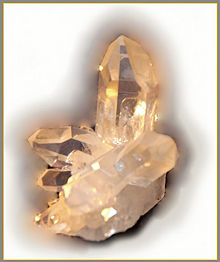 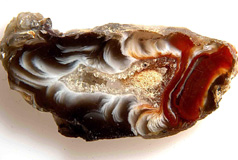 Песок
Горный хрусталь
Агат
Информационные источники:
https://ru.wikipedia.org/wiki/
Габриелян О.С. Химия 8 класс: учебник  - 4-е изд., стереотип. – М.: Дрофа, 2015